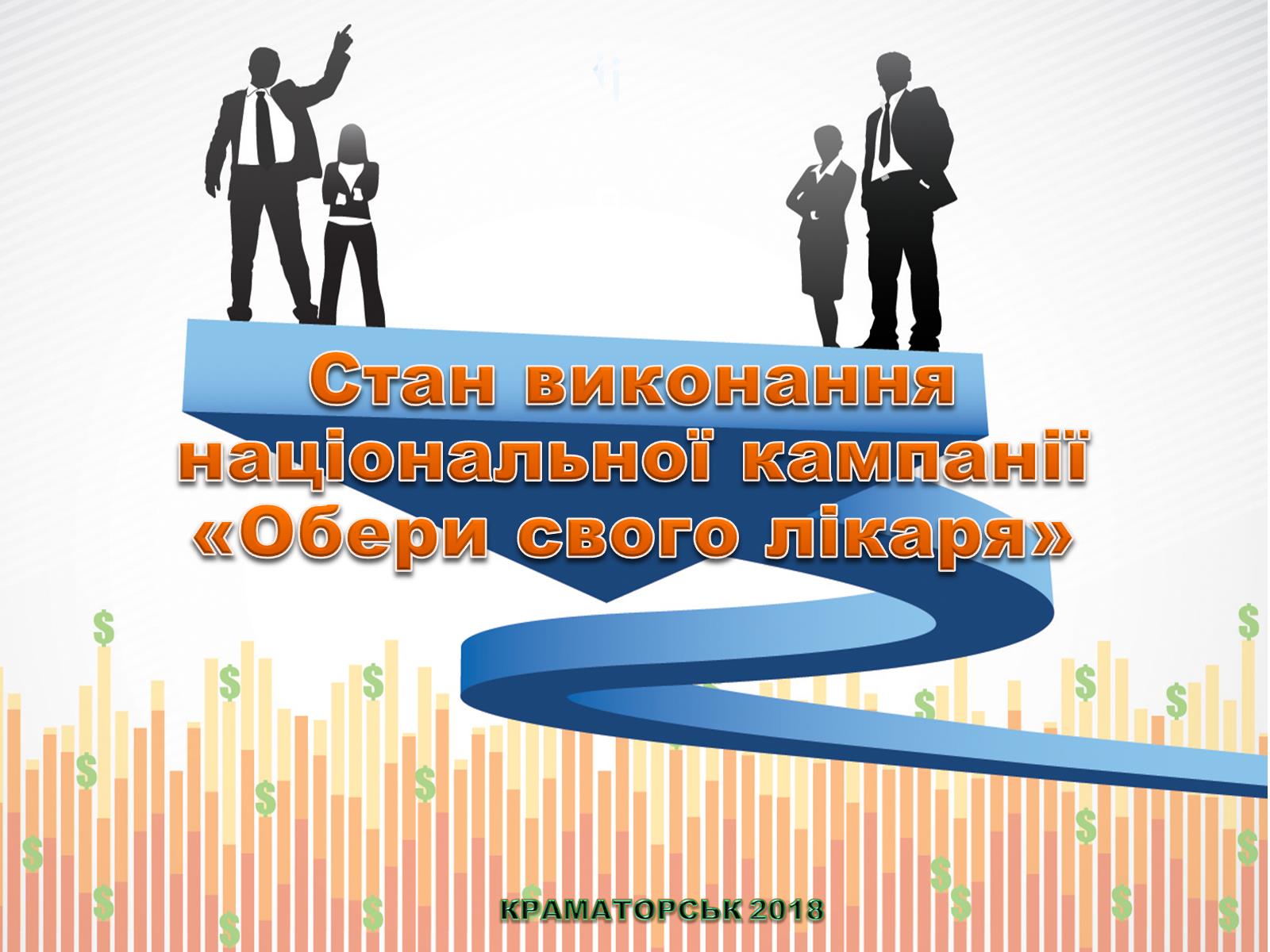 Стан виконання національної кампанії «Обери свого лікаря»
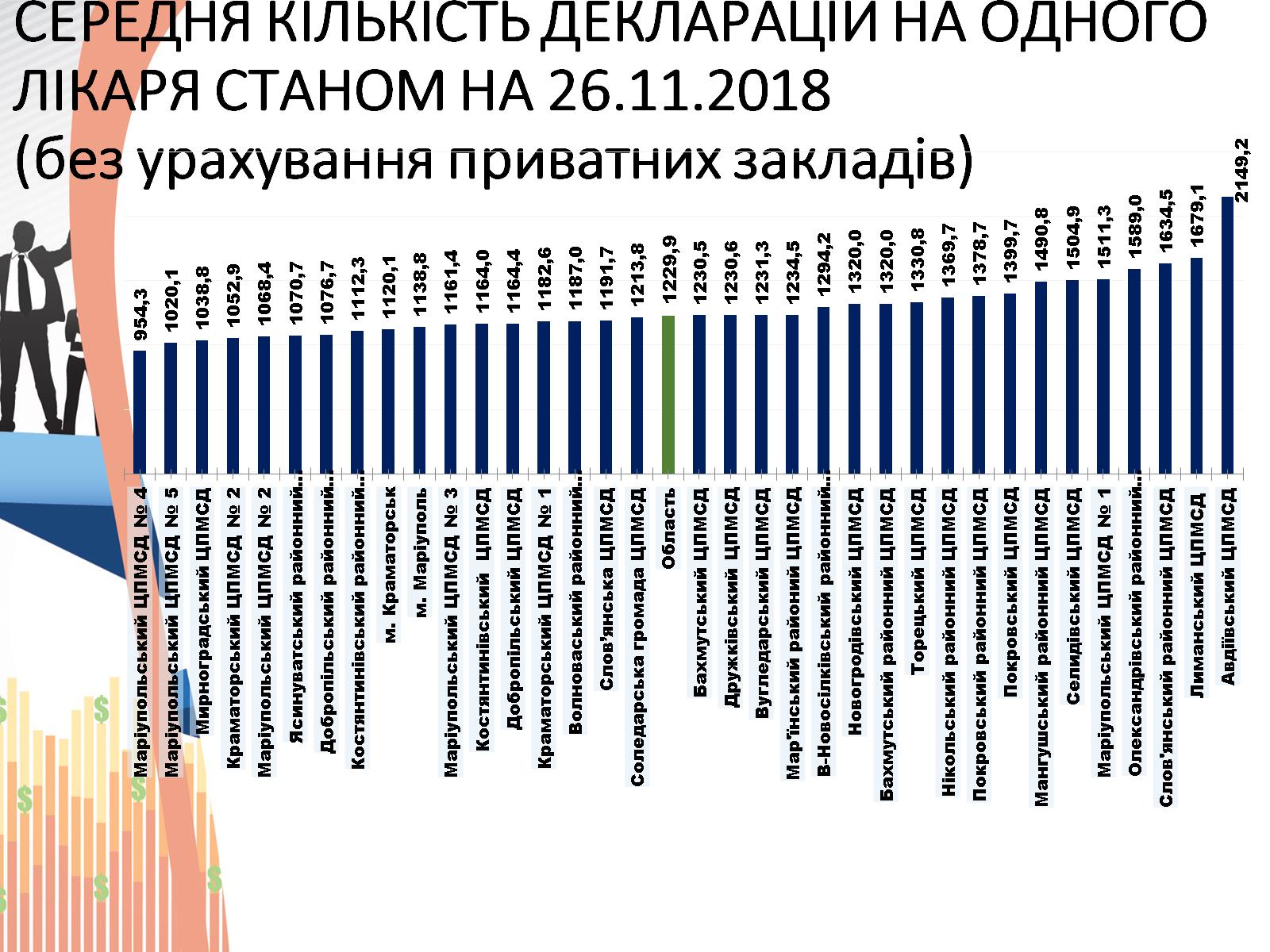 СЕРЕДНЯ КІЛЬКІСТЬ ДЕКЛАРАЦІЙ НА ОДНОГО ЛІКАРЯ СТАНОМ НА 26.11.2018 (без урахування приватних закладів)
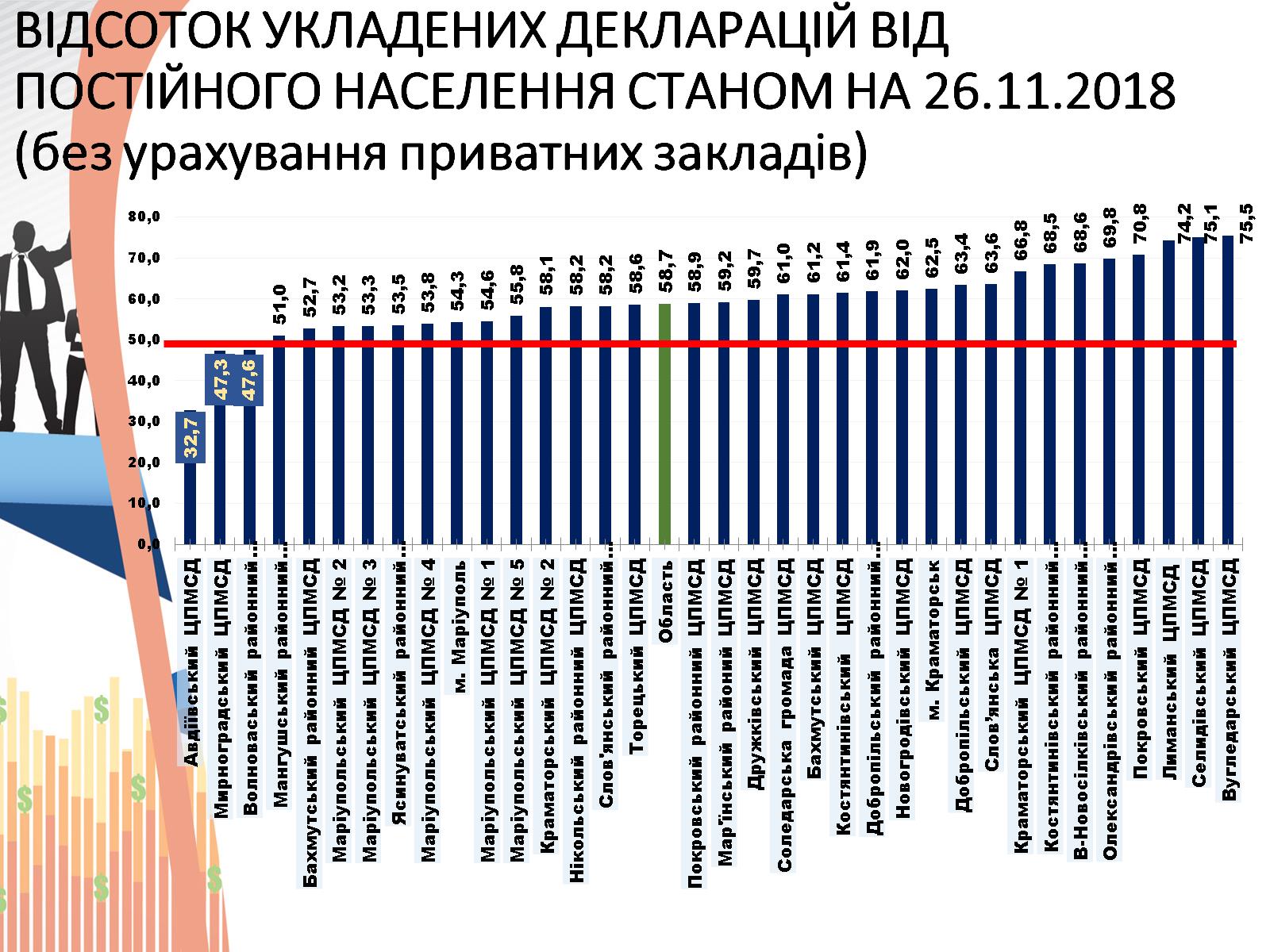 ВІДСОТОК УКЛАДЕНИХ ДЕКЛАРАЦІЙ ВІД ПОСТІЙНОГО НАСЕЛЕННЯ СТАНОМ НА 26.11.2018 (без урахування приватних закладів)
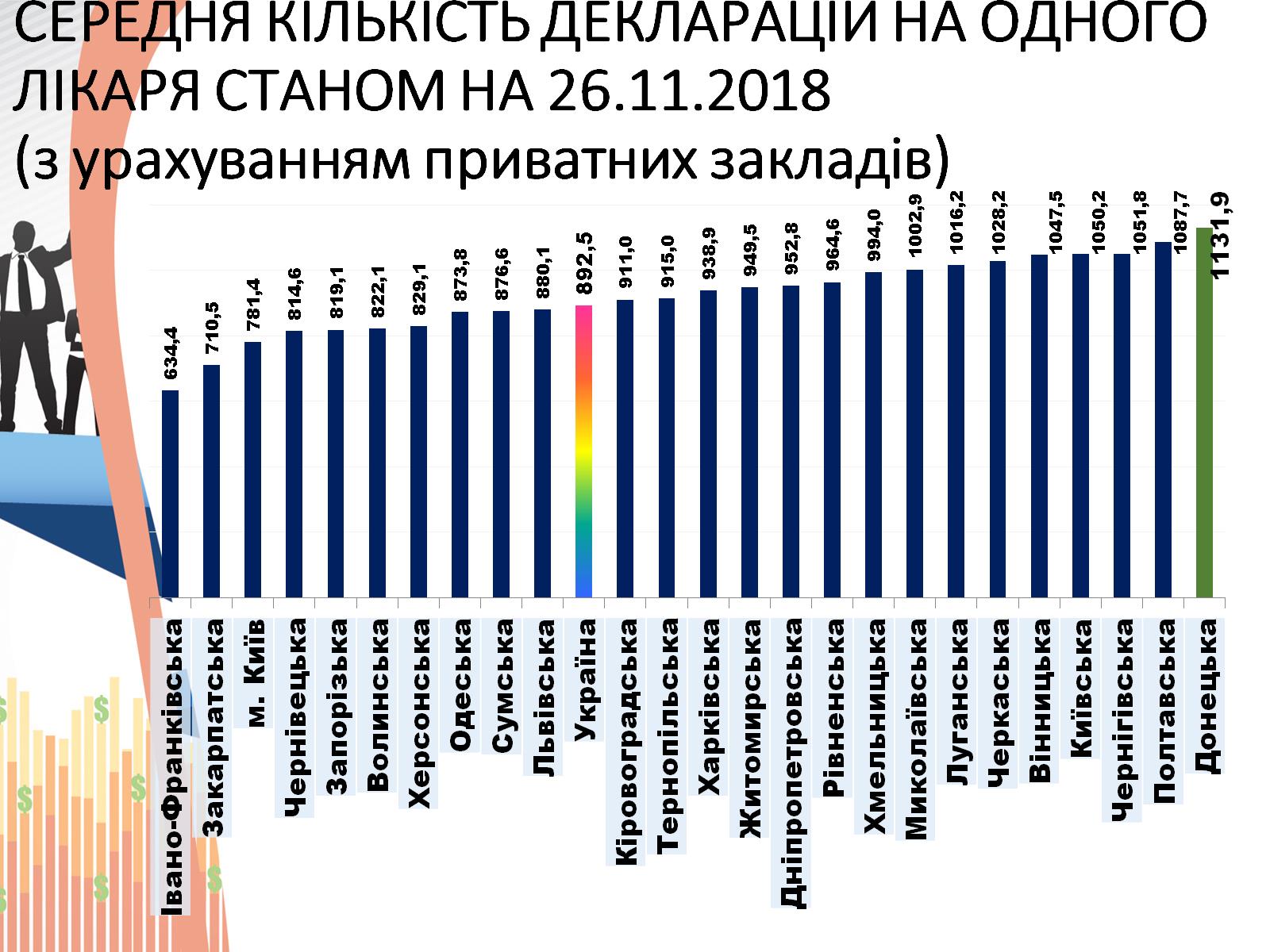 СЕРЕДНЯ КІЛЬКІСТЬ ДЕКЛАРАЦІЙ НА ОДНОГО ЛІКАРЯ СТАНОМ НА 26.11.2018 (з урахуванням приватних закладів)
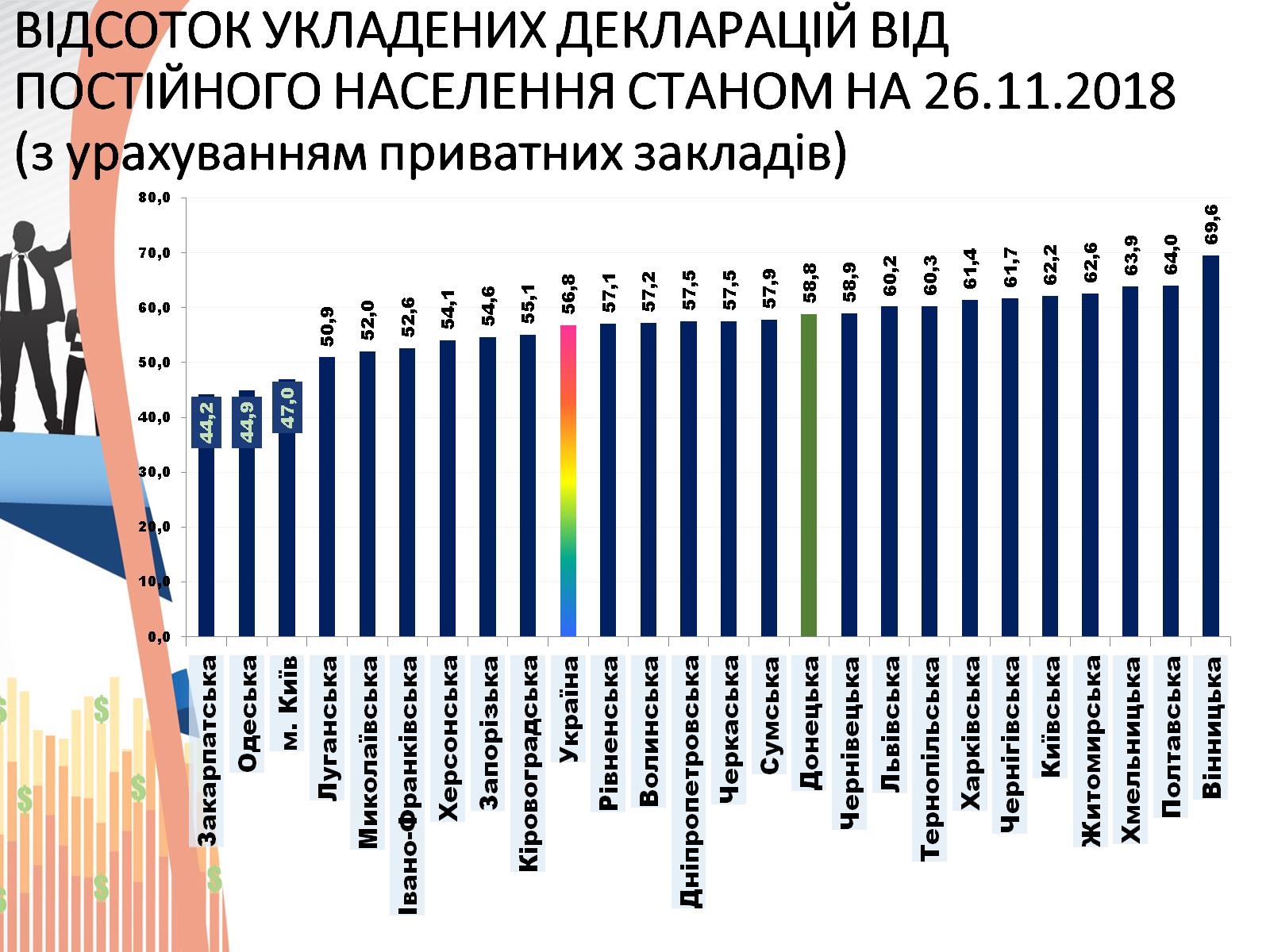 ВІДСОТОК УКЛАДЕНИХ ДЕКЛАРАЦІЙ ВІД ПОСТІЙНОГО НАСЕЛЕННЯ СТАНОМ НА 26.11.2018    (з урахуванням приватних закладів)
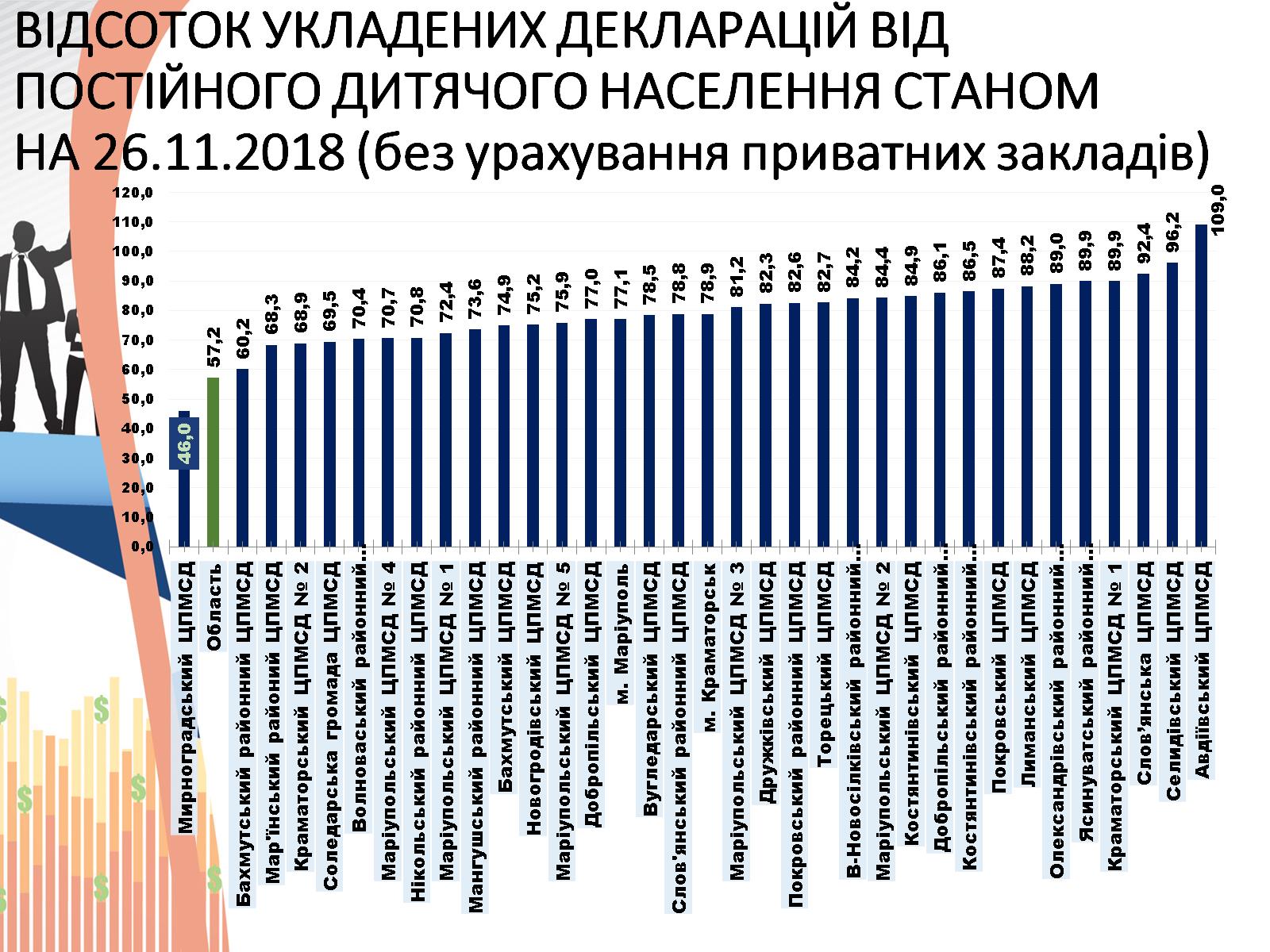 ВІДСОТОК УКЛАДЕНИХ ДЕКЛАРАЦІЙ ВІД ПОСТІЙНОГО ДИТЯЧОГО НАСЕЛЕННЯ СТАНОМ        НА 26.11.2018 (без урахування приватних закладів)
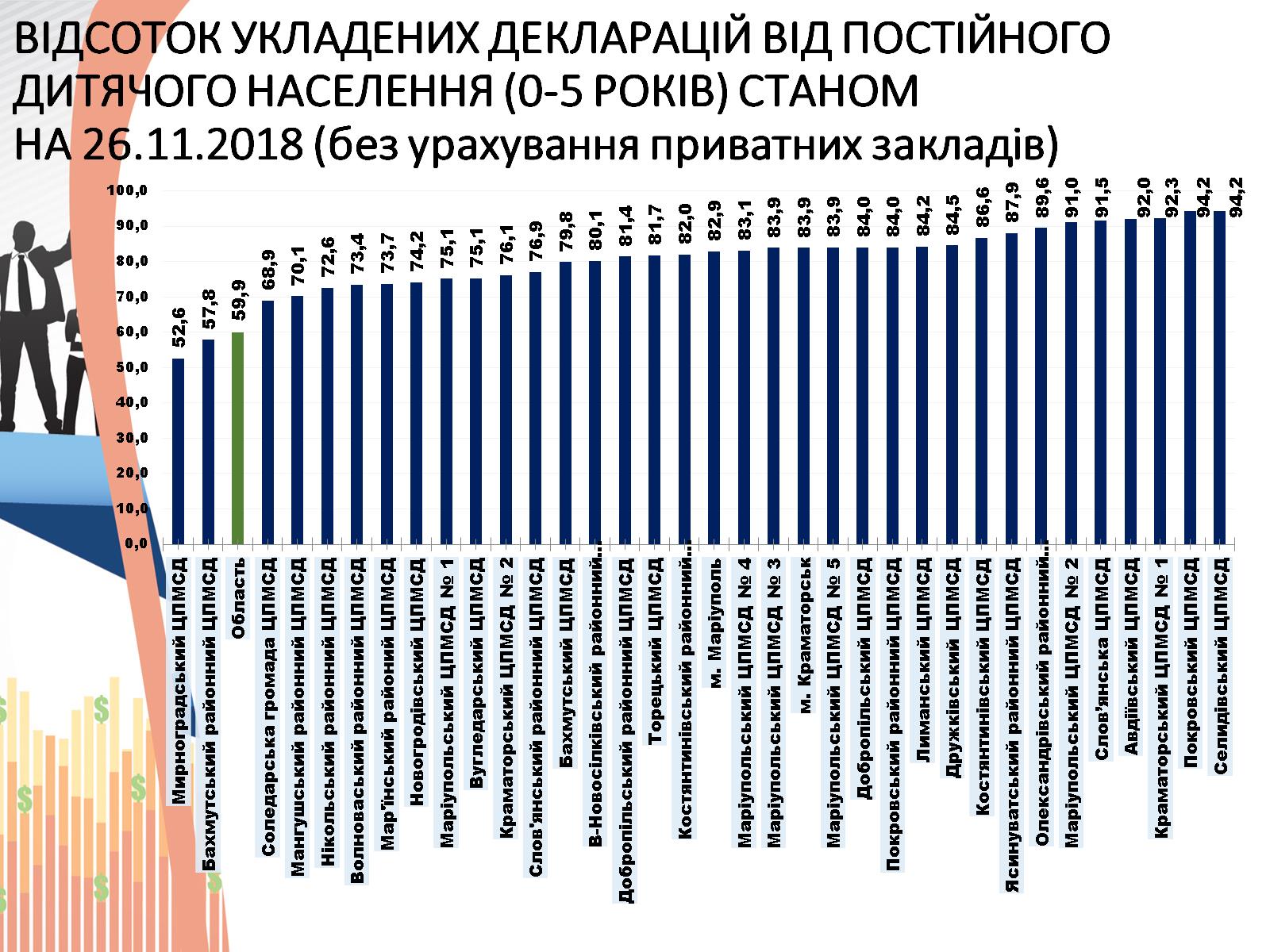 ВІДСОТОК УКЛАДЕНИХ ДЕКЛАРАЦІЙ ВІД ПОСТІЙНОГО ДИТЯЧОГО НАСЕЛЕННЯ (0-5 РОКІВ) СТАНОМ                          НА 26.11.2018 (без урахування приватних закладів)
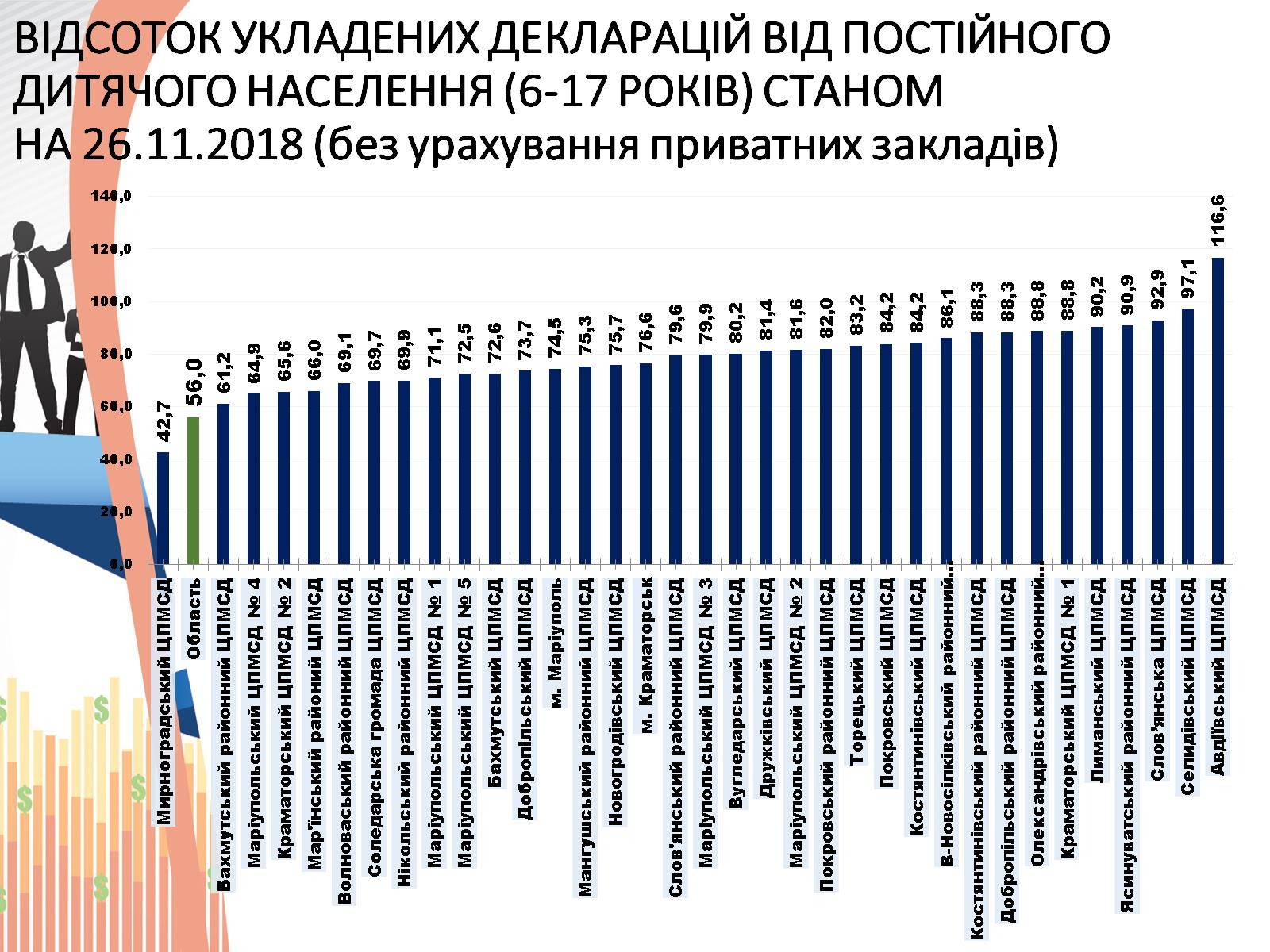 ВІДСОТОК УКЛАДЕНИХ ДЕКЛАРАЦІЙ ВІД ПОСТІЙНОГО ДИТЯЧОГО НАСЕЛЕННЯ (6-17 РОКІВ) СТАНОМ                          НА 26.11.2018 (без урахування приватних закладів)
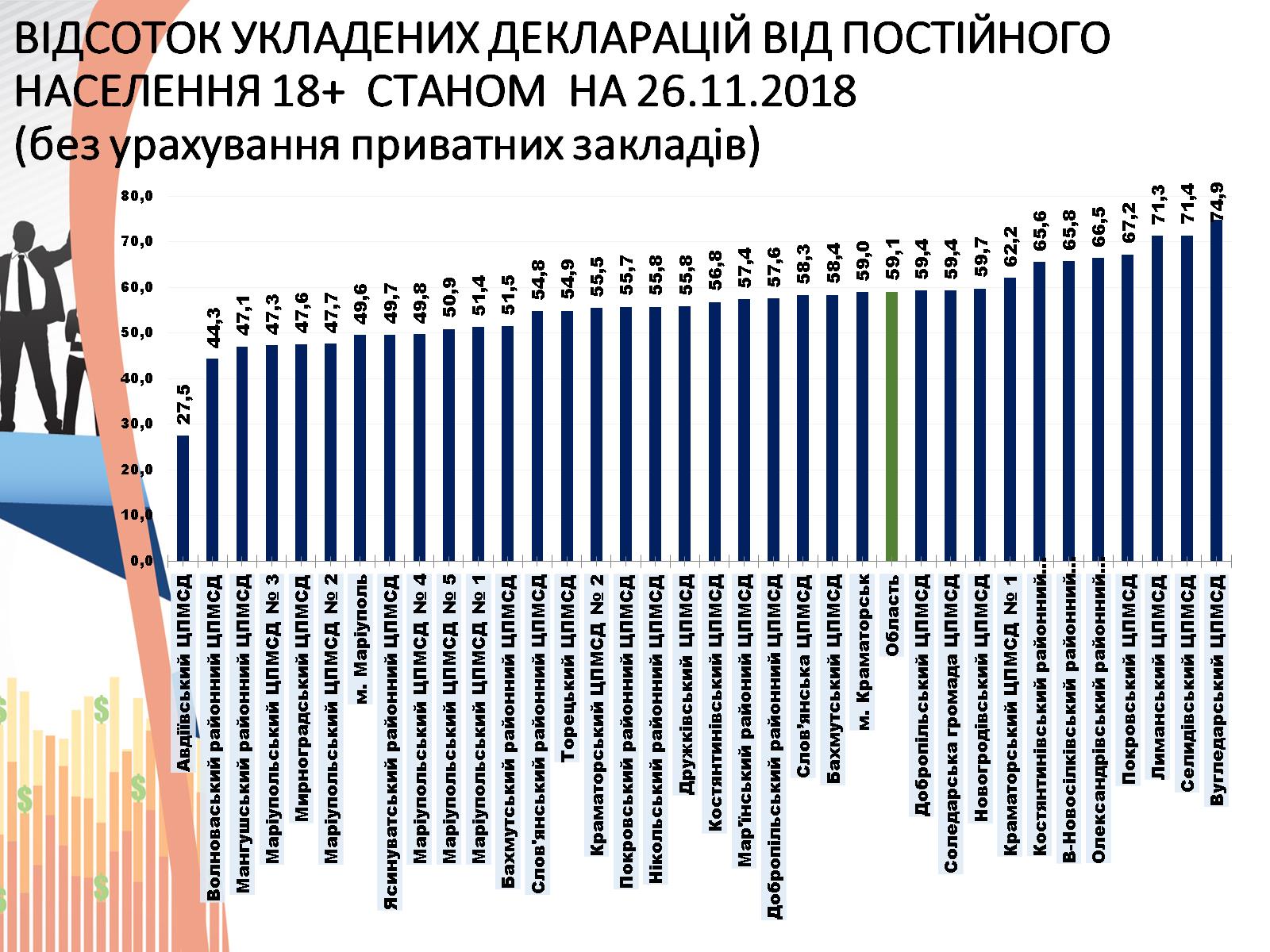 ВІДСОТОК УКЛАДЕНИХ ДЕКЛАРАЦІЙ ВІД ПОСТІЙНОГО НАСЕЛЕННЯ 18+  СТАНОМ  НА 26.11.2018  (без урахування приватних закладів)
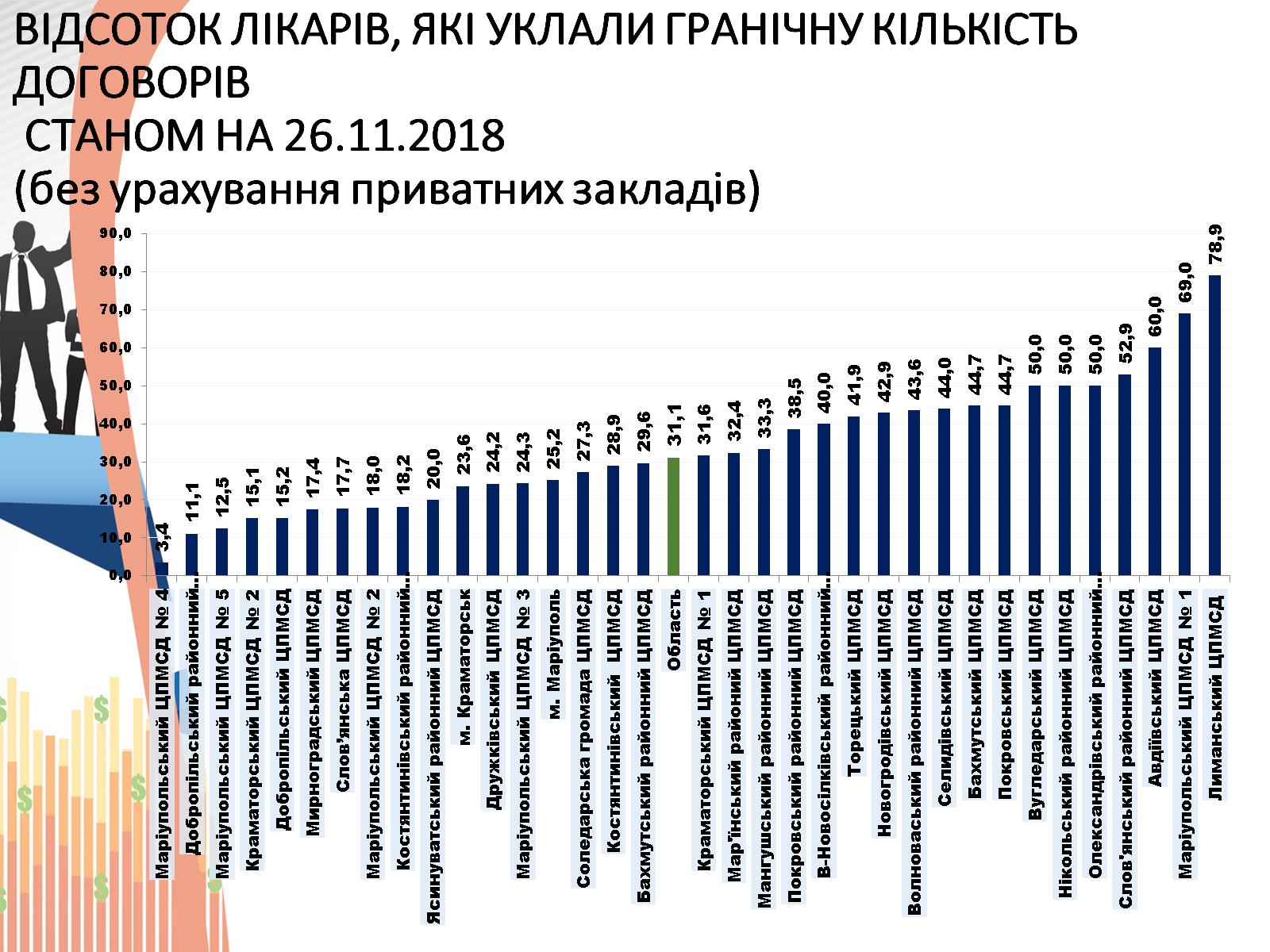 ВІДСОТОК ЛІКАРІВ, ЯКІ УКЛАЛИ ГРАНІЧНУ КІЛЬКІСТЬ ДОГОВОРІВ СТАНОМ НА 26.11.2018 (без урахування приватних закладів)
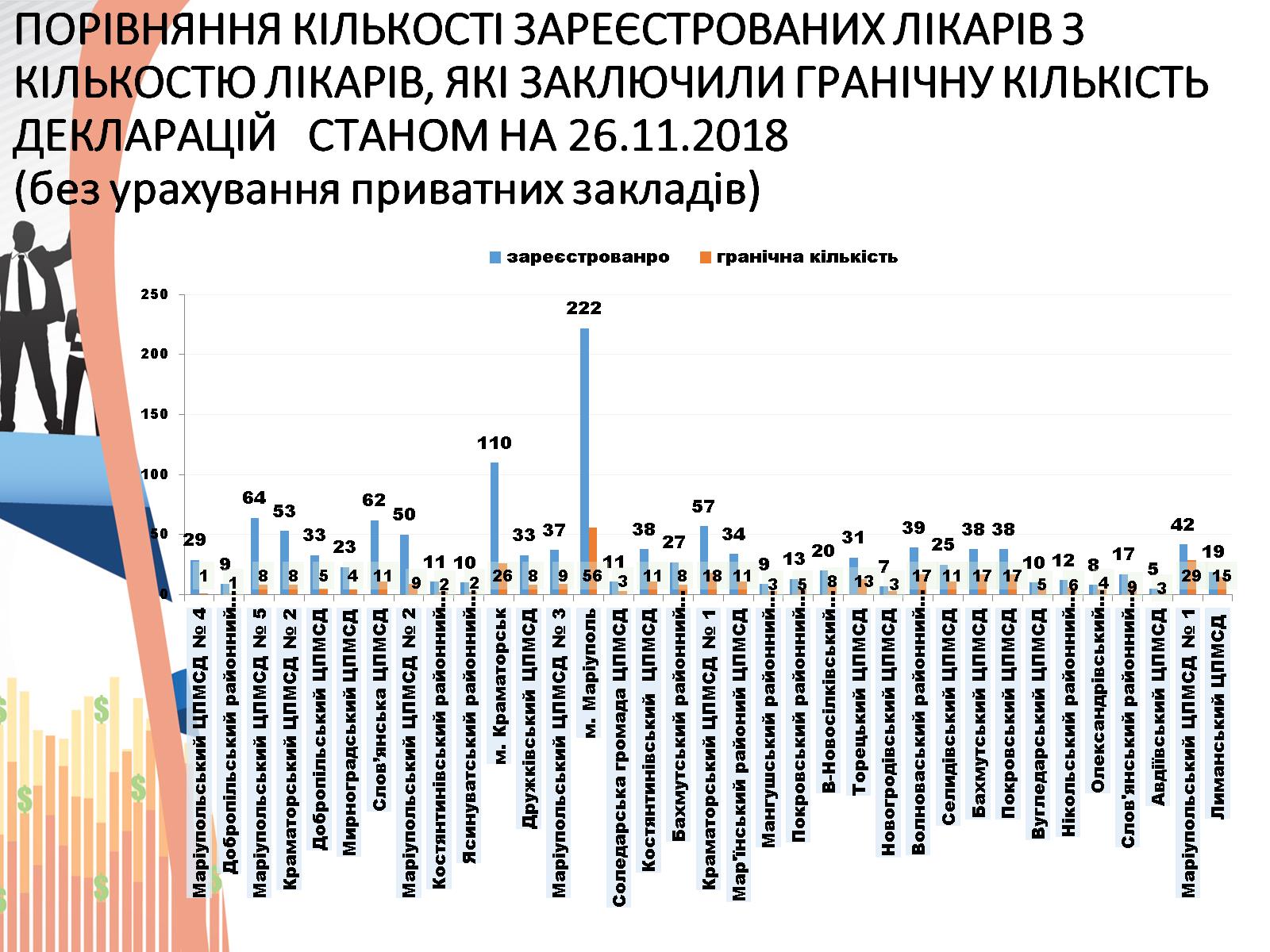 ПОРІВНЯННЯ КІЛЬКОСТІ ЗАРЕЄСТРОВАНИХ ЛІКАРІВ З КІЛЬКОСТЮ ЛІКАРІВ, ЯКІ ЗАКЛЮЧИЛИ ГРАНІЧНУ КІЛЬКІСТЬ ДЕКЛАРАЦІЙ   СТАНОМ НА 26.11.2018 (без урахування приватних закладів)
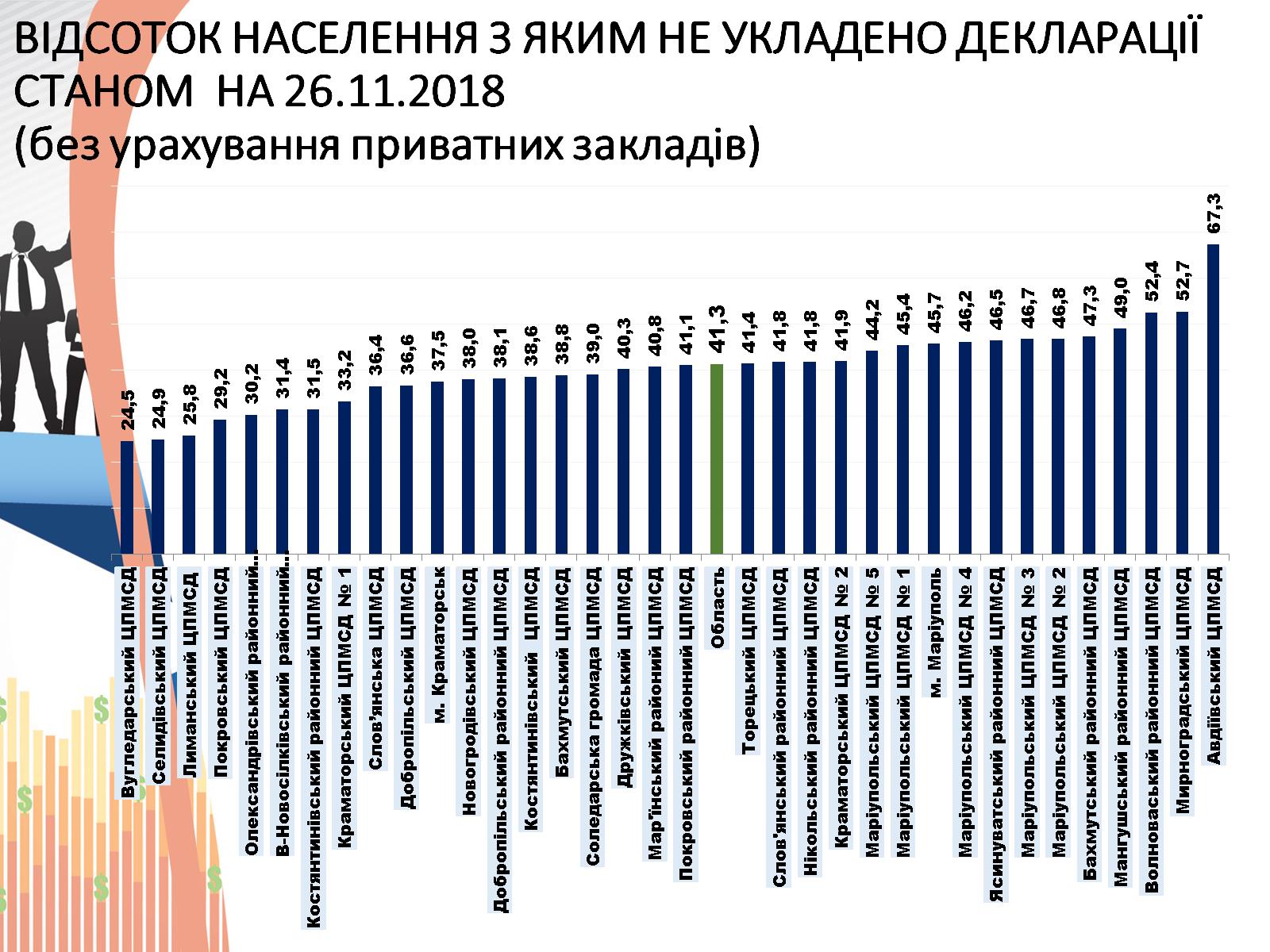 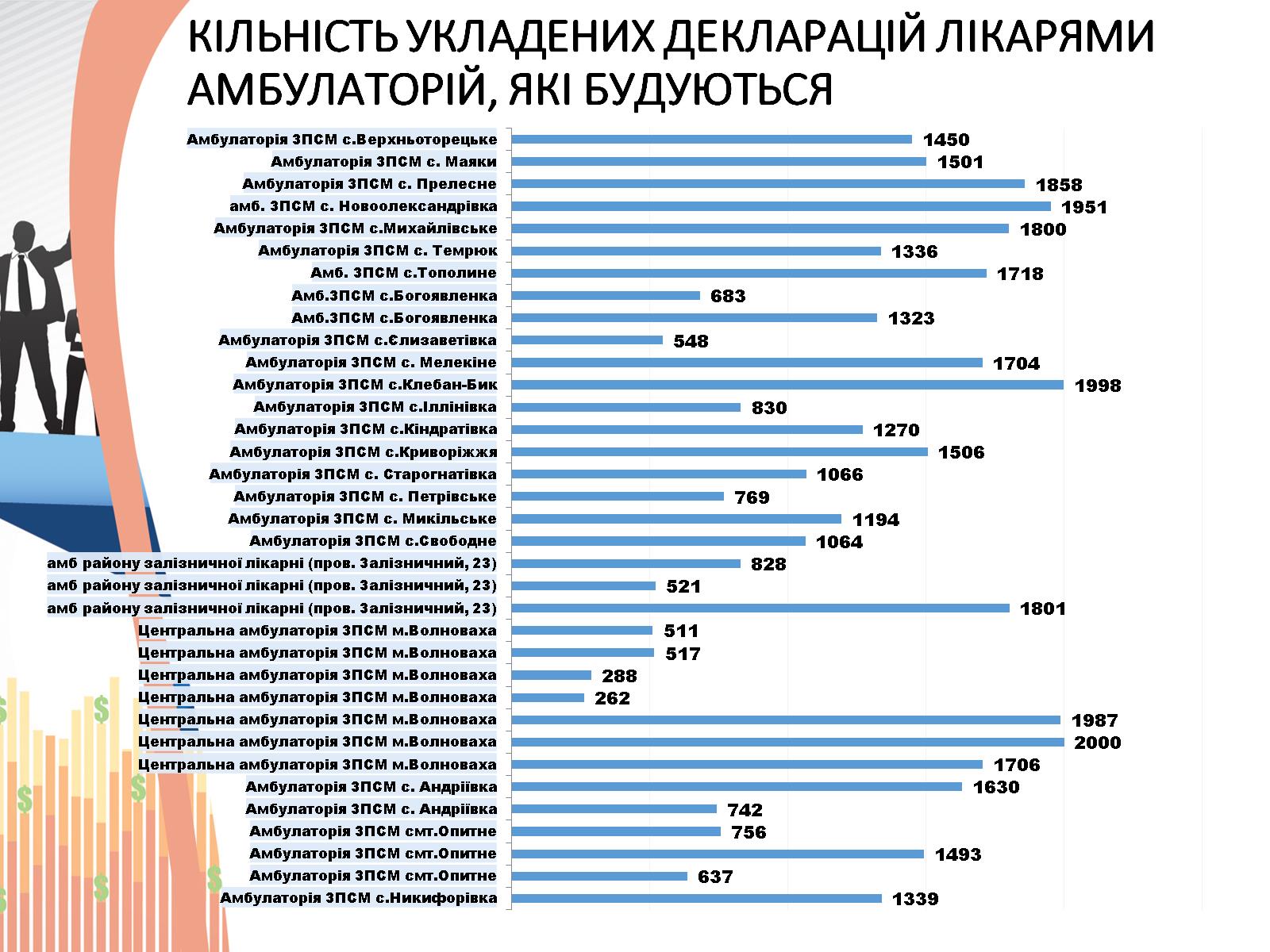 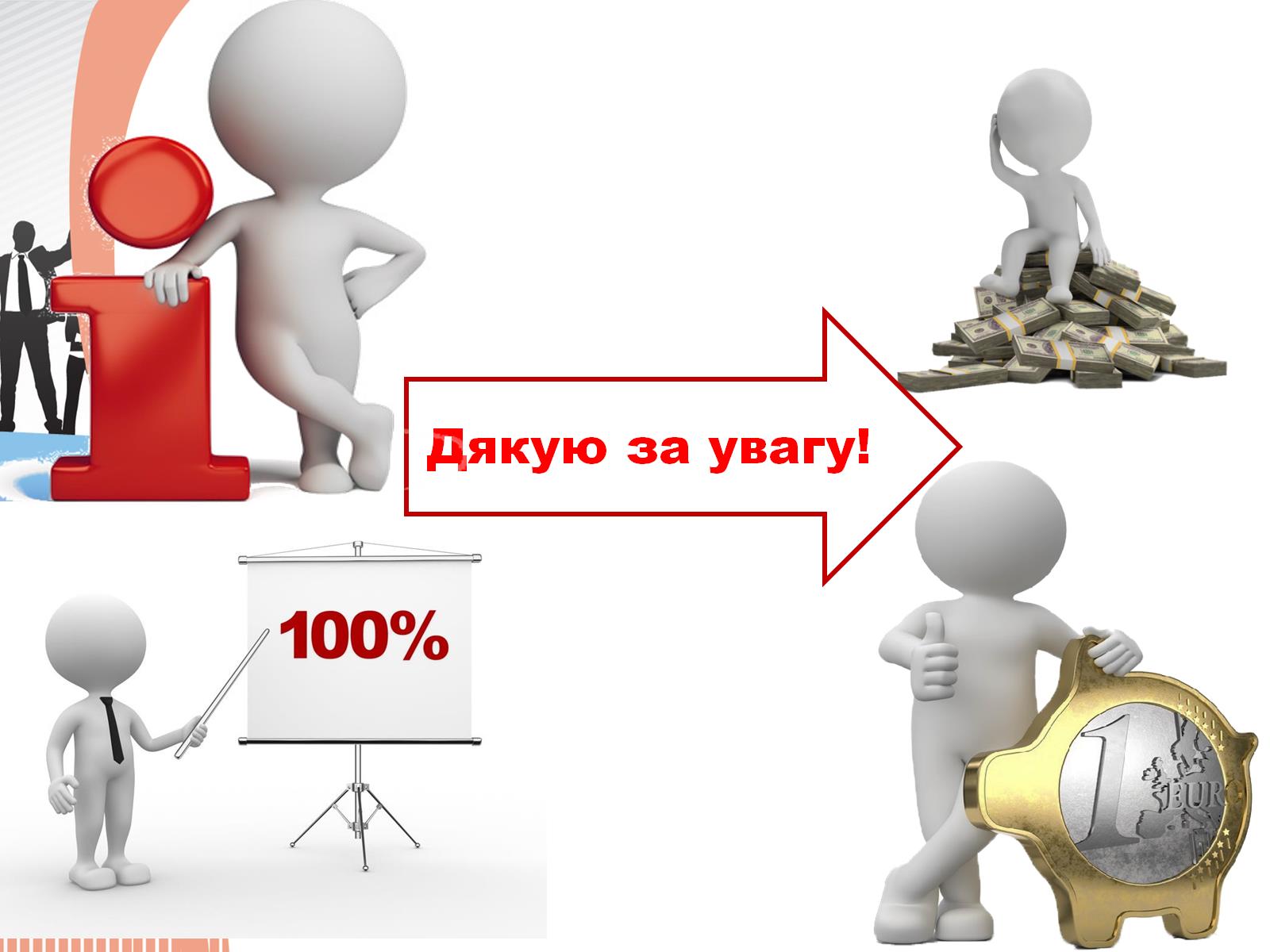